Reimagining VHA’s Women’s Health WebsiteNicole Carey & Tim Jeffreys
May 5, 2021
Brief Introductions
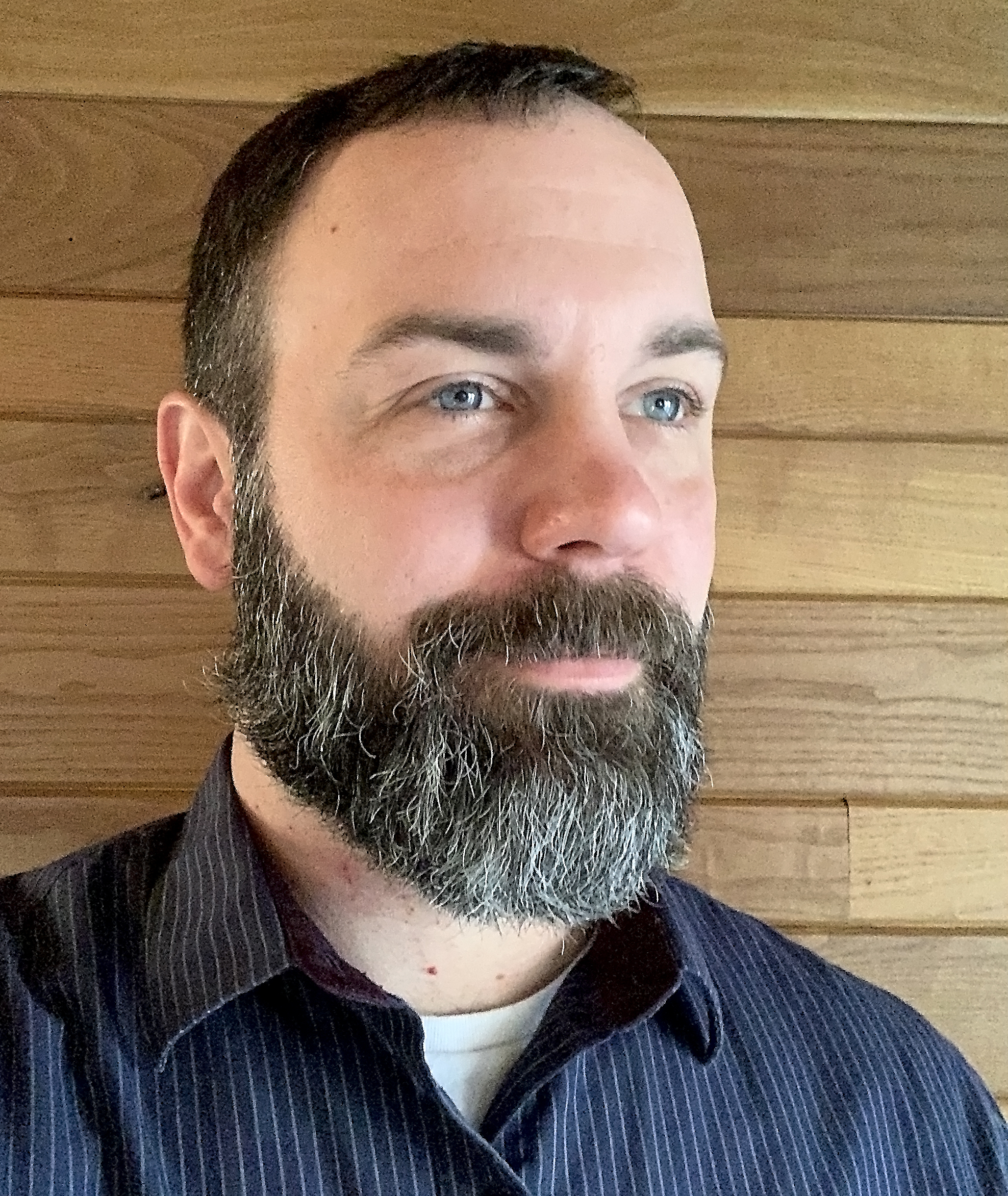 Tim Jeffreys
Nicole Carey
Background:
Web Designer/Developer
Supporting VHA Women’s Health contract team
20+ years’ experience in creative services, marketing and strategic communications, with over 17 years providing solutions for government organizations
Background:
Chief Strategy Officer
Supporting VHA Women’s Health contract team
25+ years’ experience in strategic communication planning, social marketing, outreach, stakeholder research, strategic branding, community-based outreach, event planning, and materials development.
1
Goal for Today’s Discussion
VHA Women’s Health wants to reimagine and retool its website to be more effective for women Veterans, partners and providers.
We are seeking input and insight from key stakeholders like you.
The GOAL for VHA Women’s Health Website: A more engaging, useful, user-friendly site that meets and anticipates stakeholder needs.
Today’s Ask: Share your thoughts, impressions, preferences and creative ideas.
2
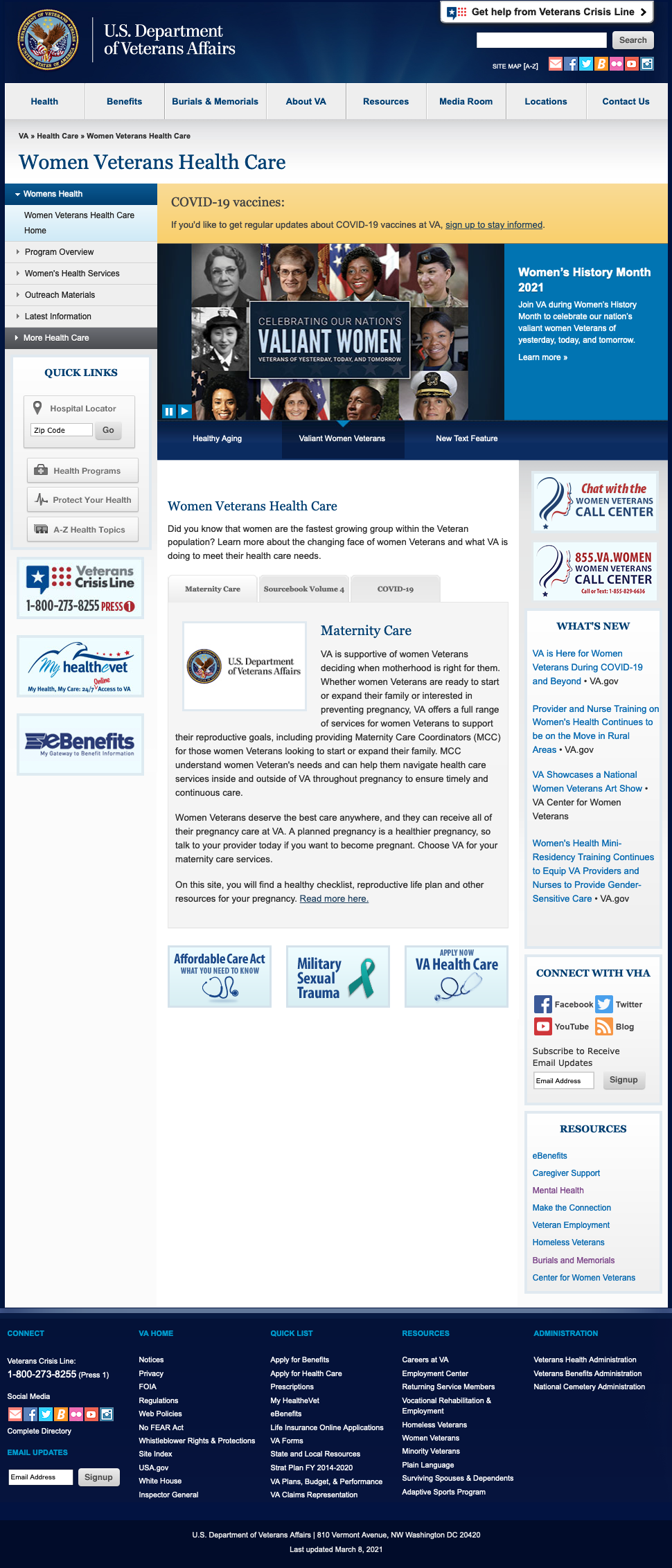 A
VA Website Opportunities and Limitations
A
B
What CANNOT change on the website:
The general frame/shell of the website (masthead/top, left column, footer)
The VA-style components
Some parts of the home page
The address/URL https://www.womenshealth.va.gov
A
3
VA Website Opportunities and Limitations
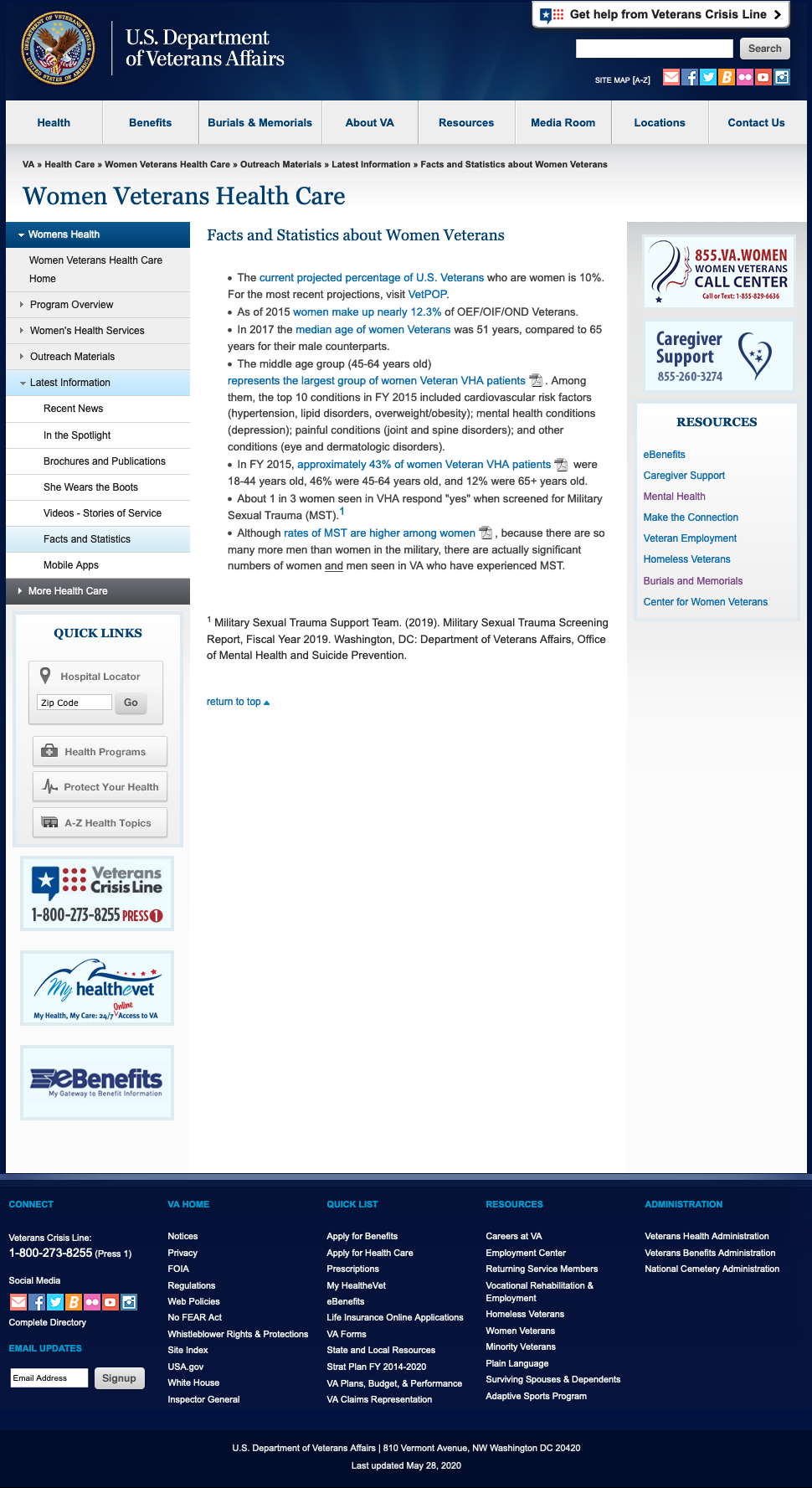 A
B
What CAN change on the website:
Anything in the body of the page
Use of the right column or not, as well as items within the right column
Left column navigation buttons (order, name, nesting, etc.)
C
4
Key Questions
Have you ever seen or visited the Women’s Health website? 
If so, what do you think of it?
If so, what information were you looking for?
Have you ever downloaded or used content/materials from the website? (if yes, what?)
What types of content or information would be most useful for women Veterans? 
What types of content do you think would drive women to visit the website?
What would keep you (as a VSO partner) coming back to the website?
5
Key Questions - Continued
What type of feature or content could make this your go-to place on the web for women’s health resources?
Are there any women’s health websites with great information (or that are easy to use) that you like best?
If you could do one thing to improve the look, feel, and usability of this site, what would it be?
6
Website Screenshots: Home Page
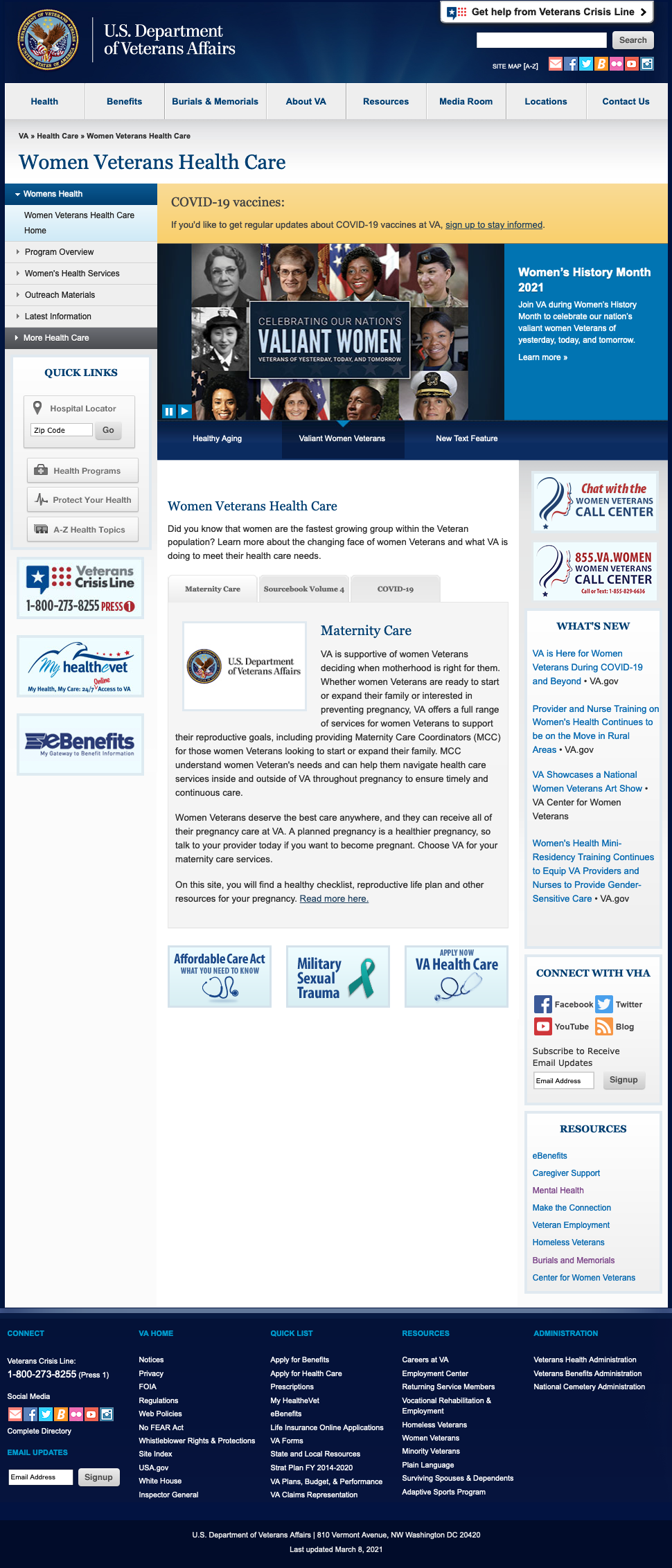 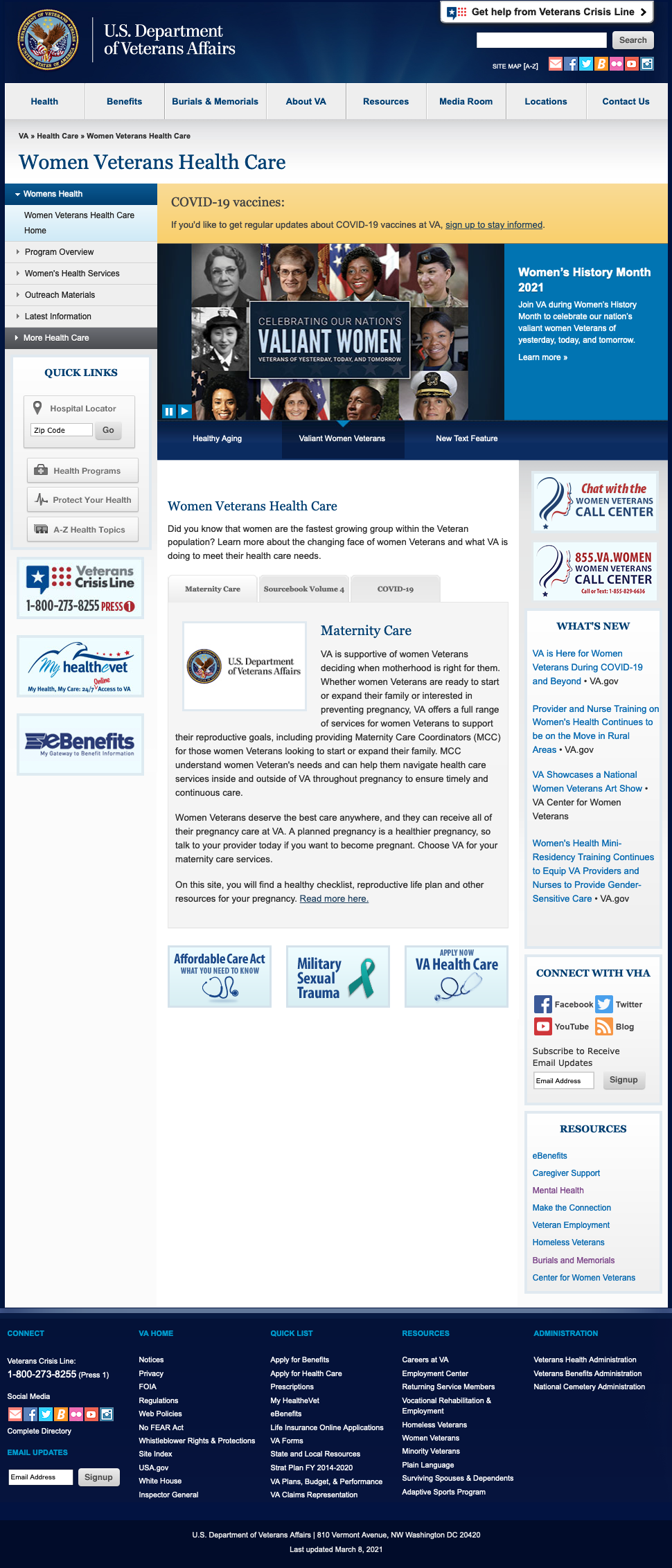 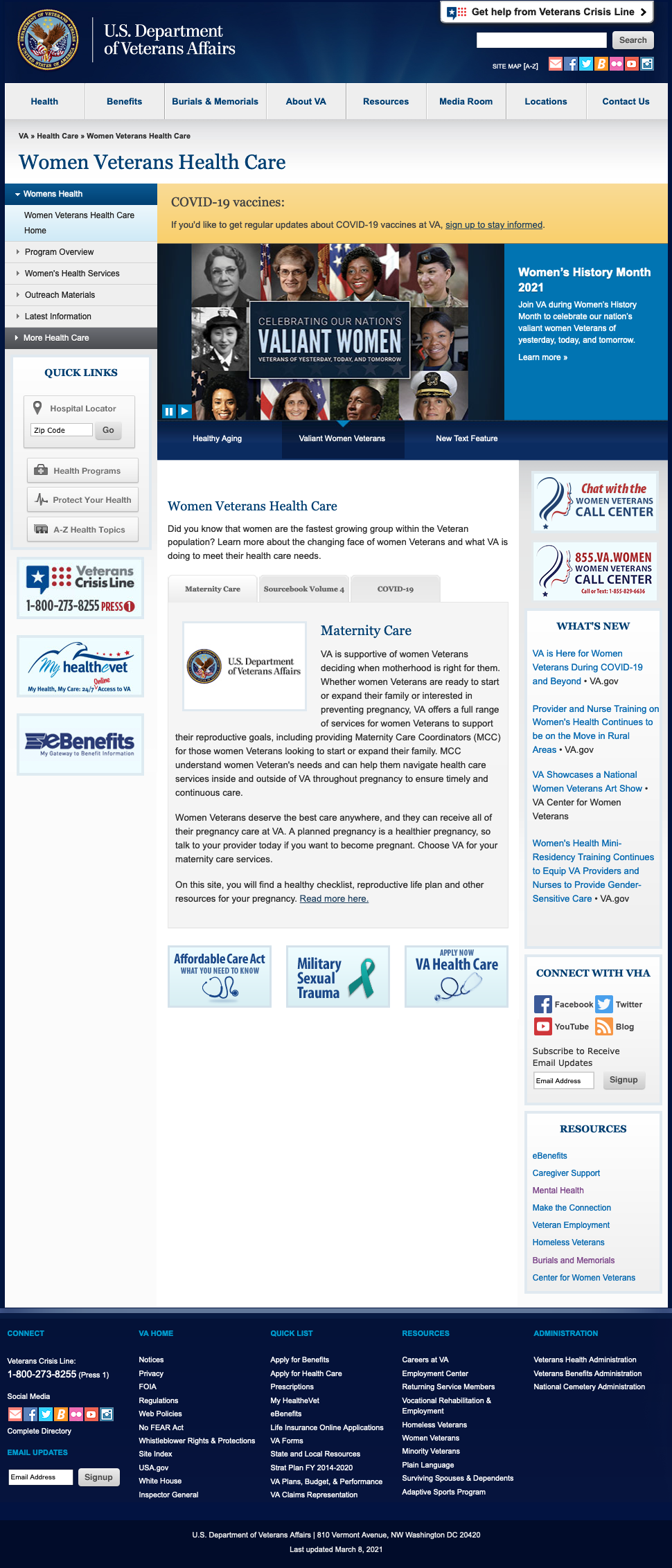 7
Current Website Offerings
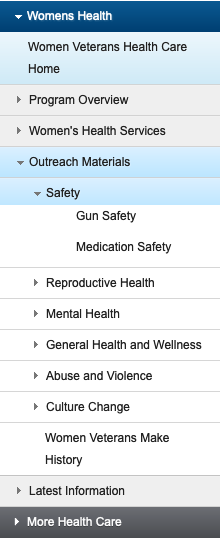 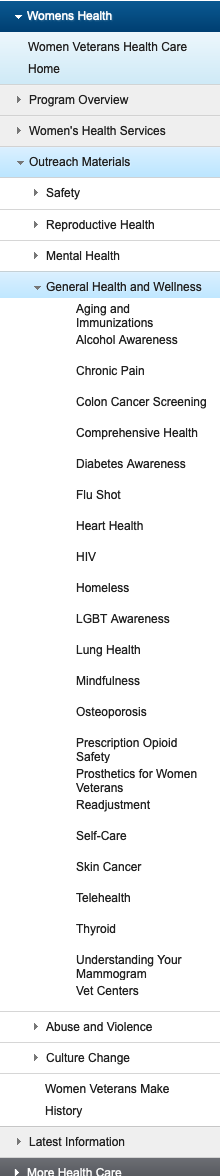 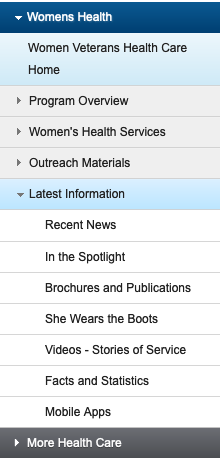 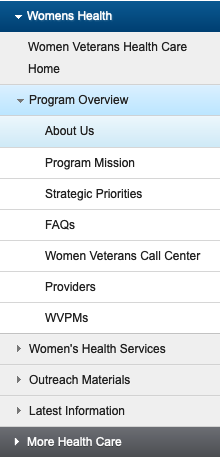 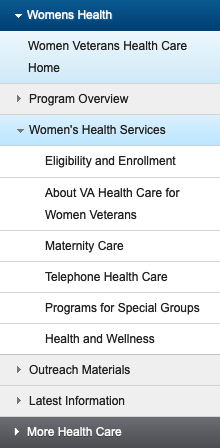 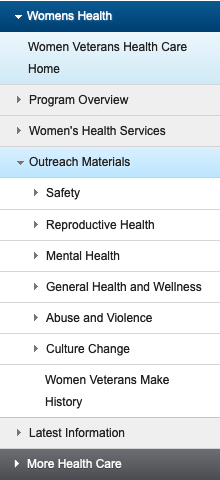 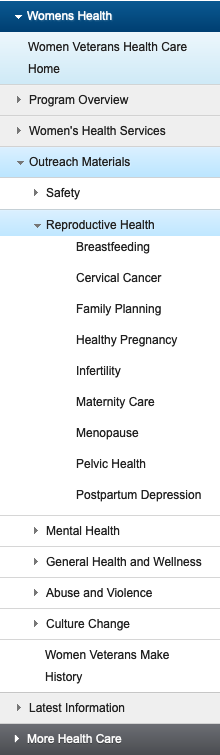 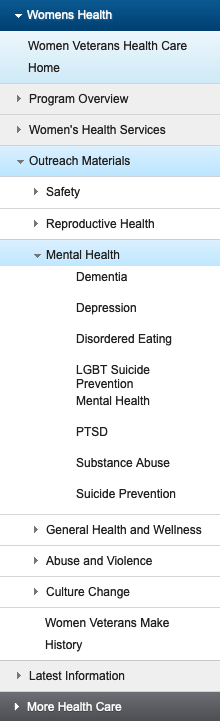 8
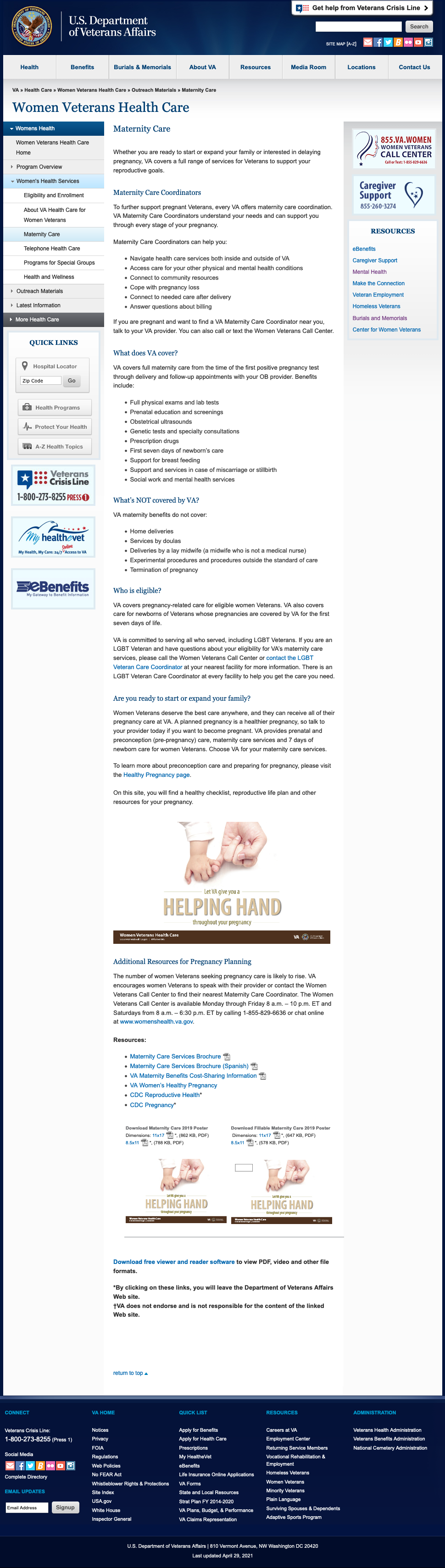 Website Screenshots: Outreach Materials (sample)
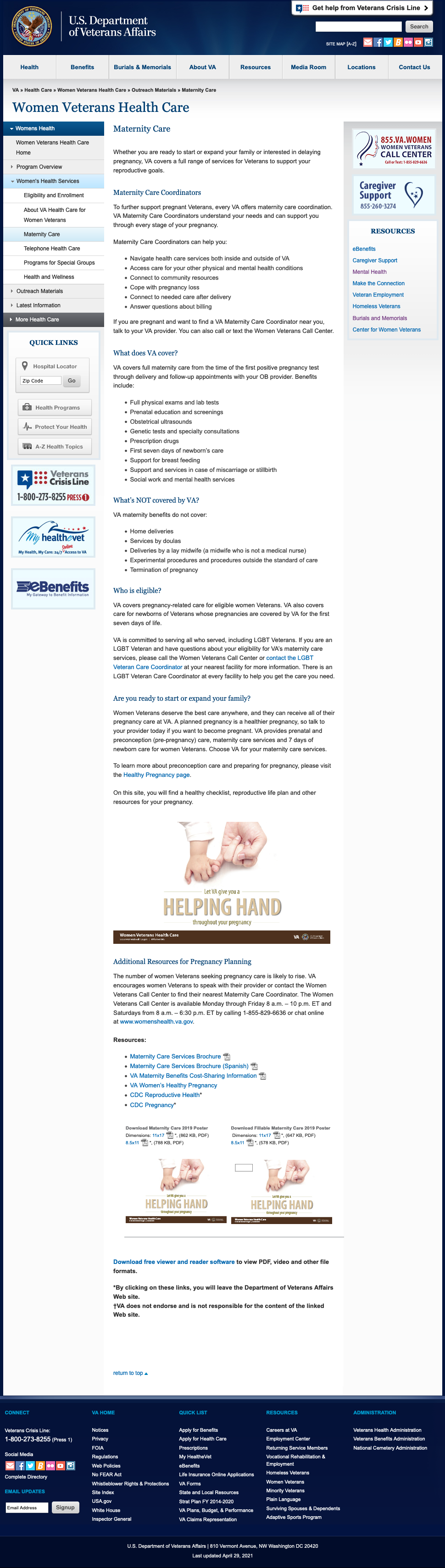 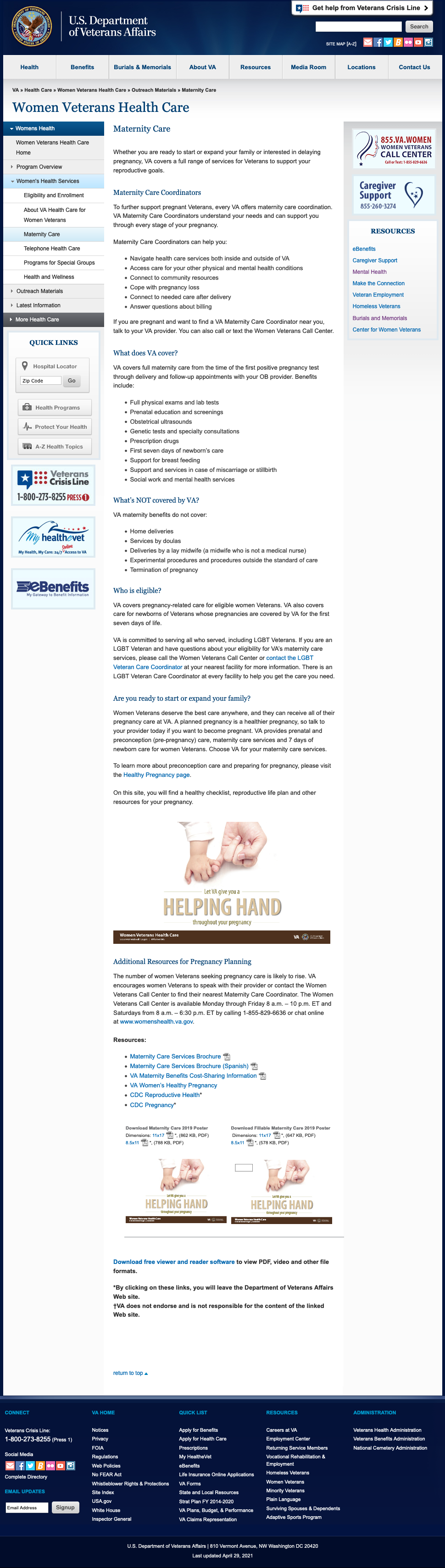 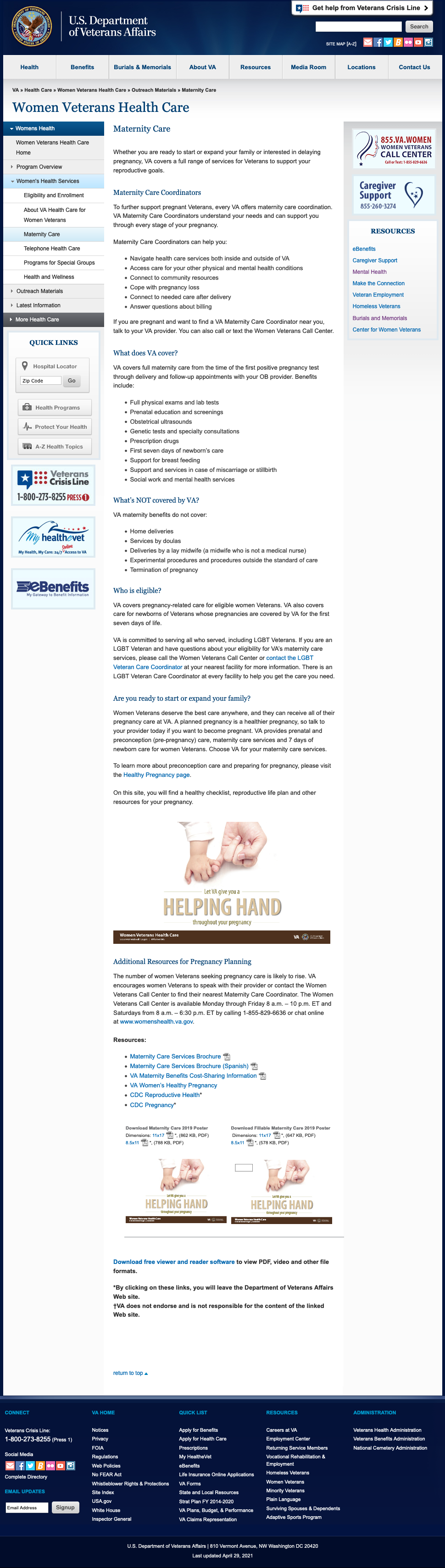 9
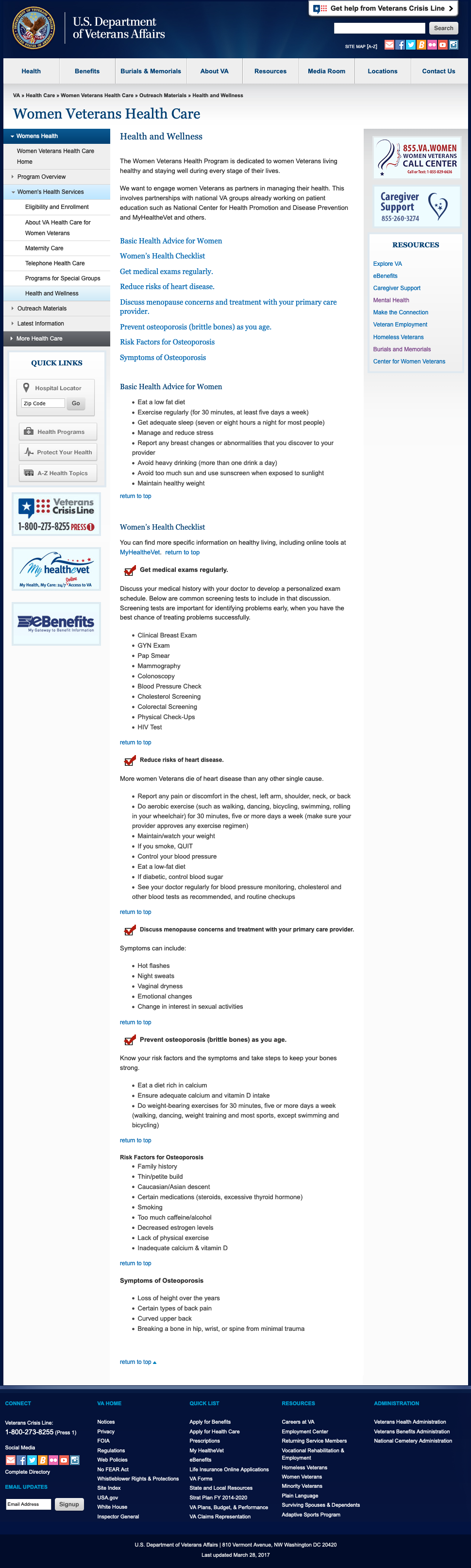 Website Screenshots: Health and Wellness
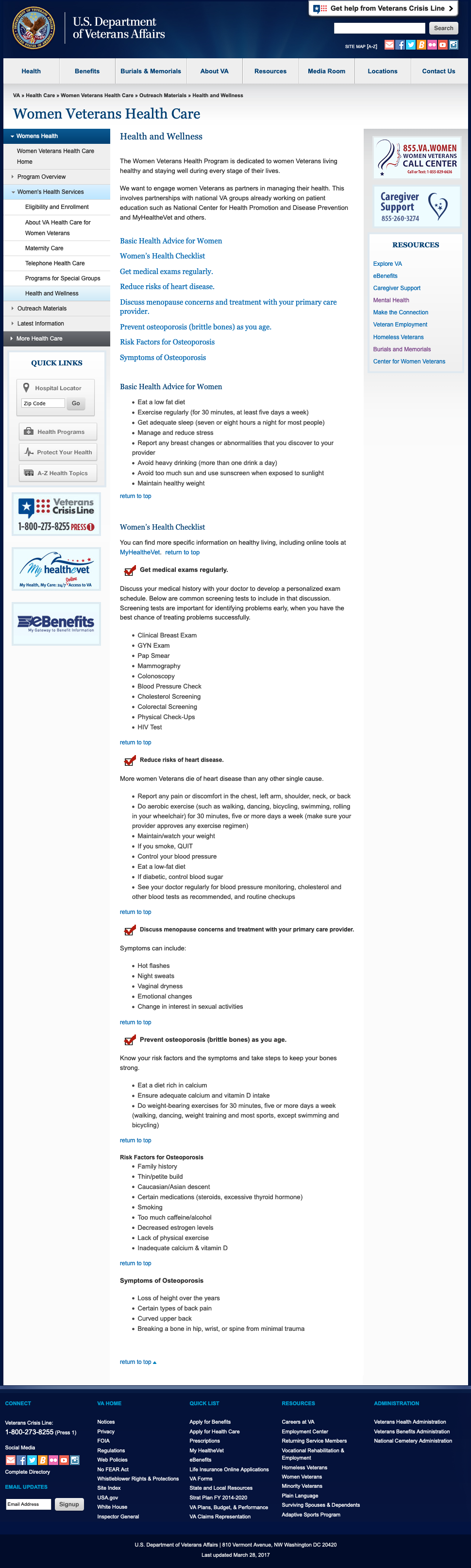 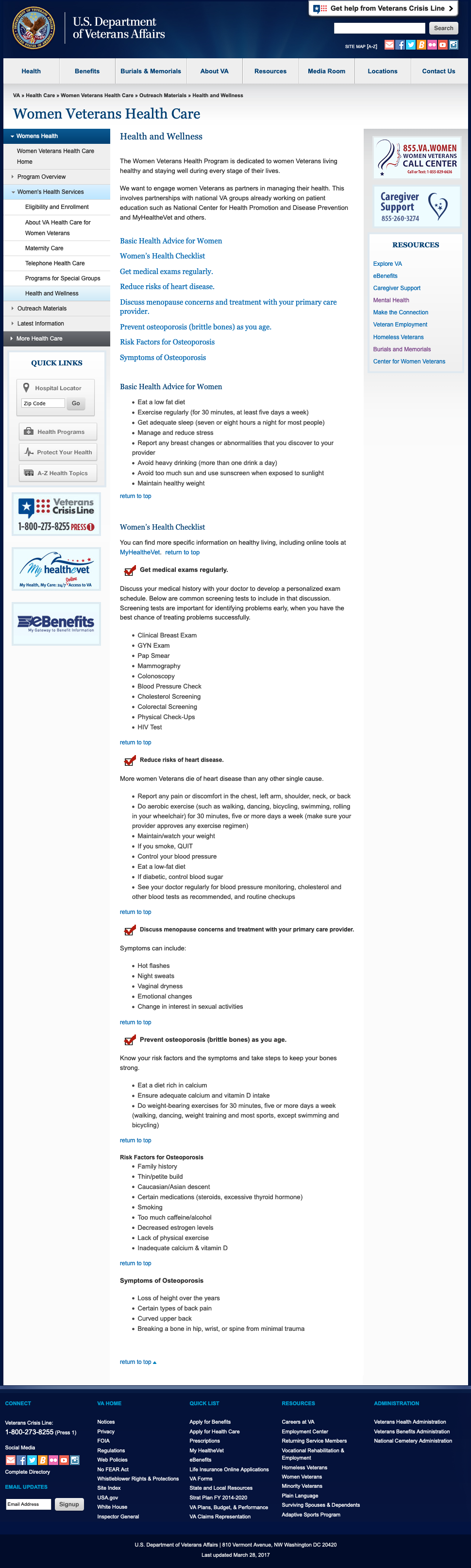 10
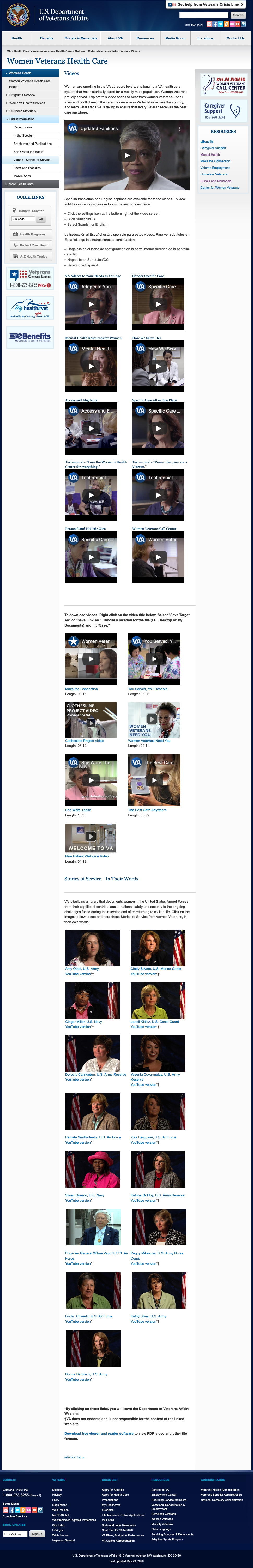 Website Screenshots: Videos
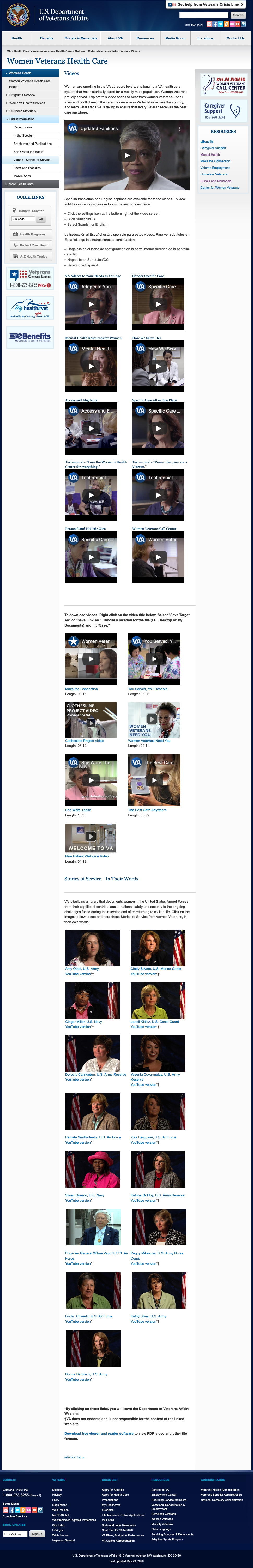 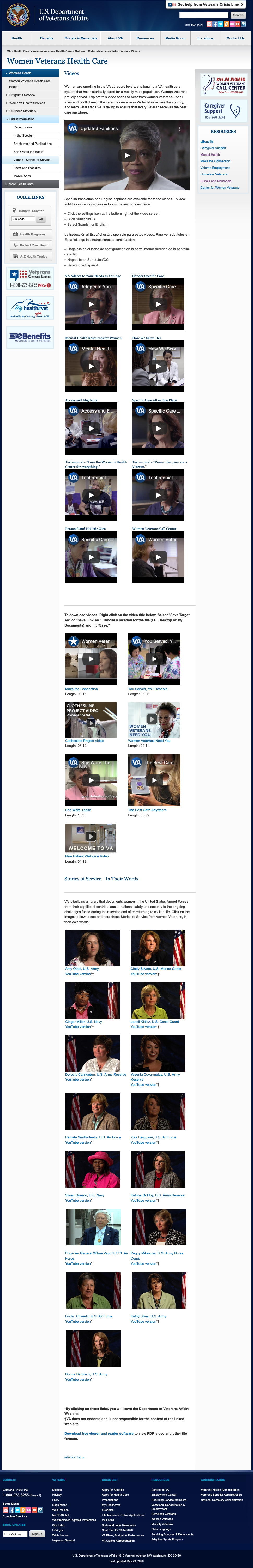 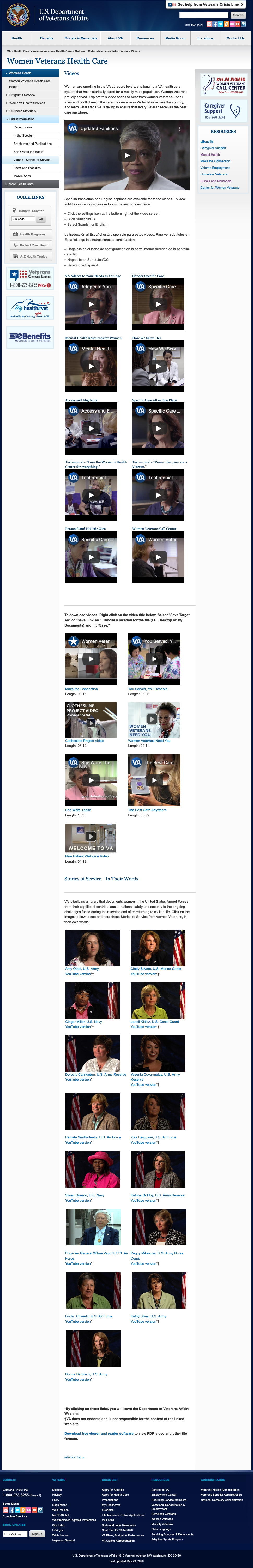 11
Key Site Specific Questions
What is your first impression of the site?
Are there specific items or content that grab your attention?
Do you think the current layout is easy to navigate and presents information clearly?
Do you think the side navigation pane and drop-down menus are user-friendly?
What would you likely do after seeing this website?
What would you change about this site if you could?
How do you prefer information to be presented online?
How about on this website – should content be broken out by Veteran, Partner, Provider?
12
Key Site Specific Questions - Continued
What types of media do you prefer?
Videos, interactive features that you can learn from?  Articles? Links to podcasts?
Are additional resources/links important to you?
If so, how would you like to see them organized? (e.g. by topic? by provider/partner?)
What features do you think women Veterans will use the most?
Anything else we should know about or consider when making website updates?
13
Thank you
THANK YOU!!!
If you have questions or would like to share additional insights, 
please feel free to e-mail 
nicole.carey@disconsutling.com or timothy.jeffreys@disconsulting.com
14